Visualization of spatial data
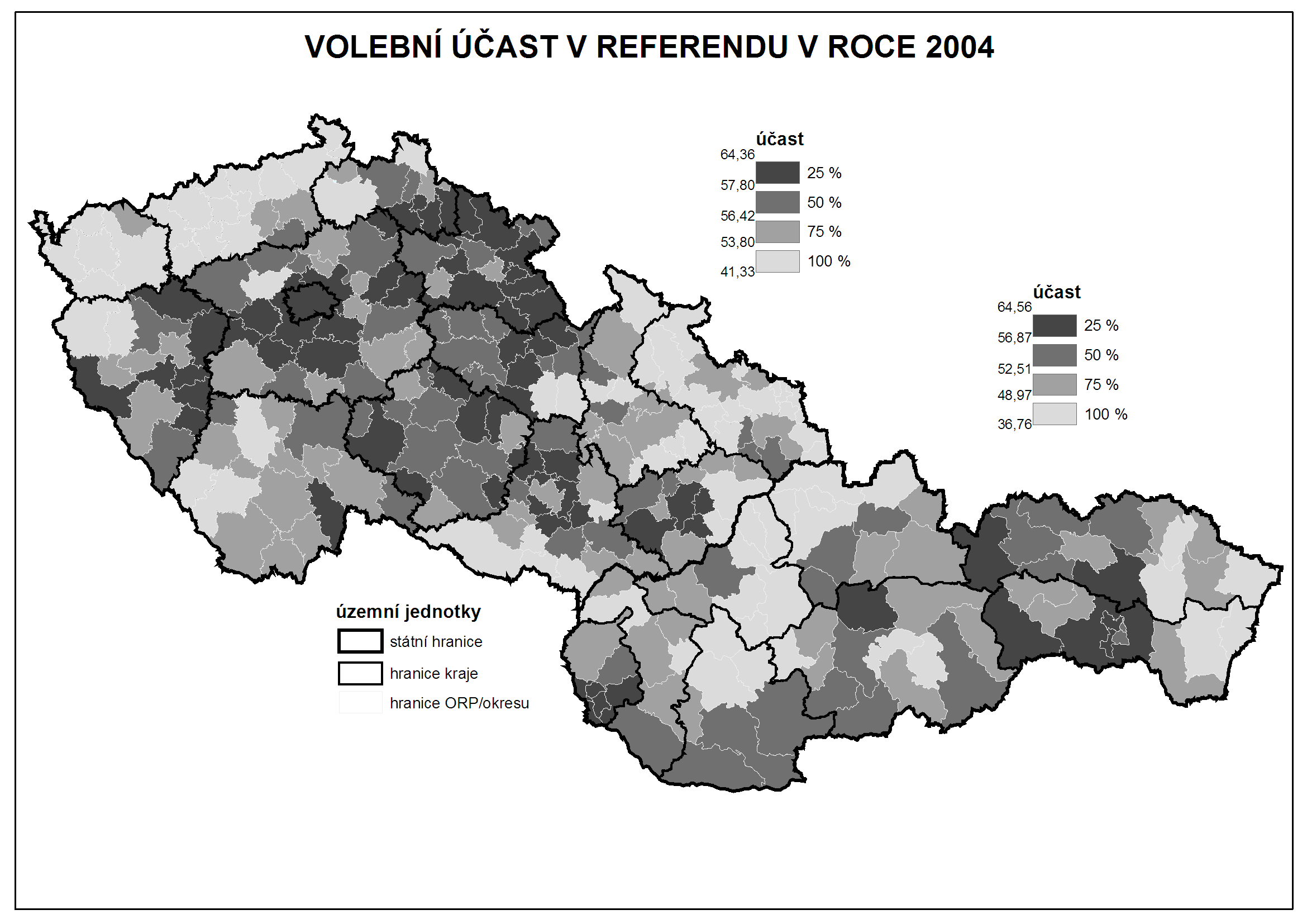 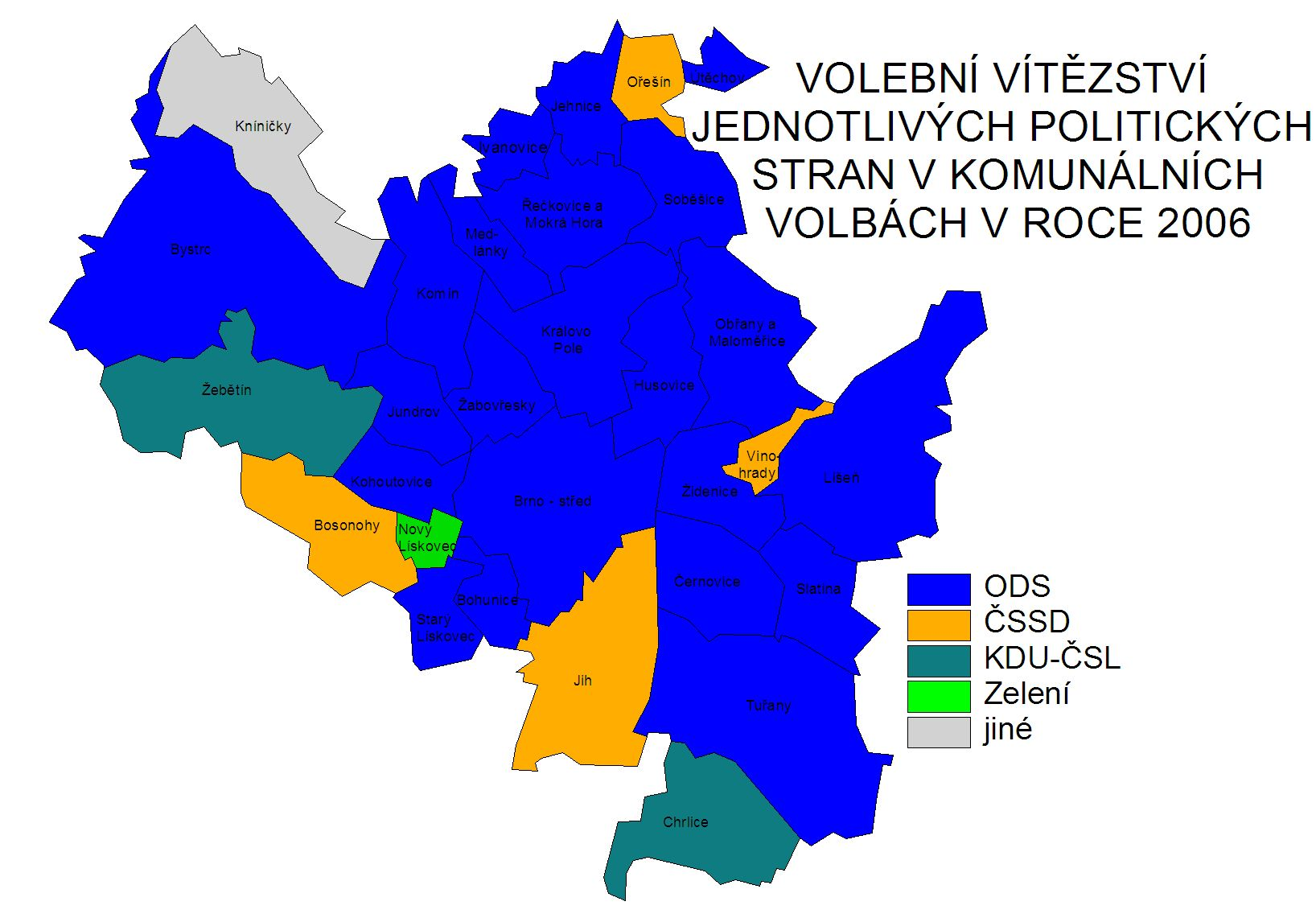 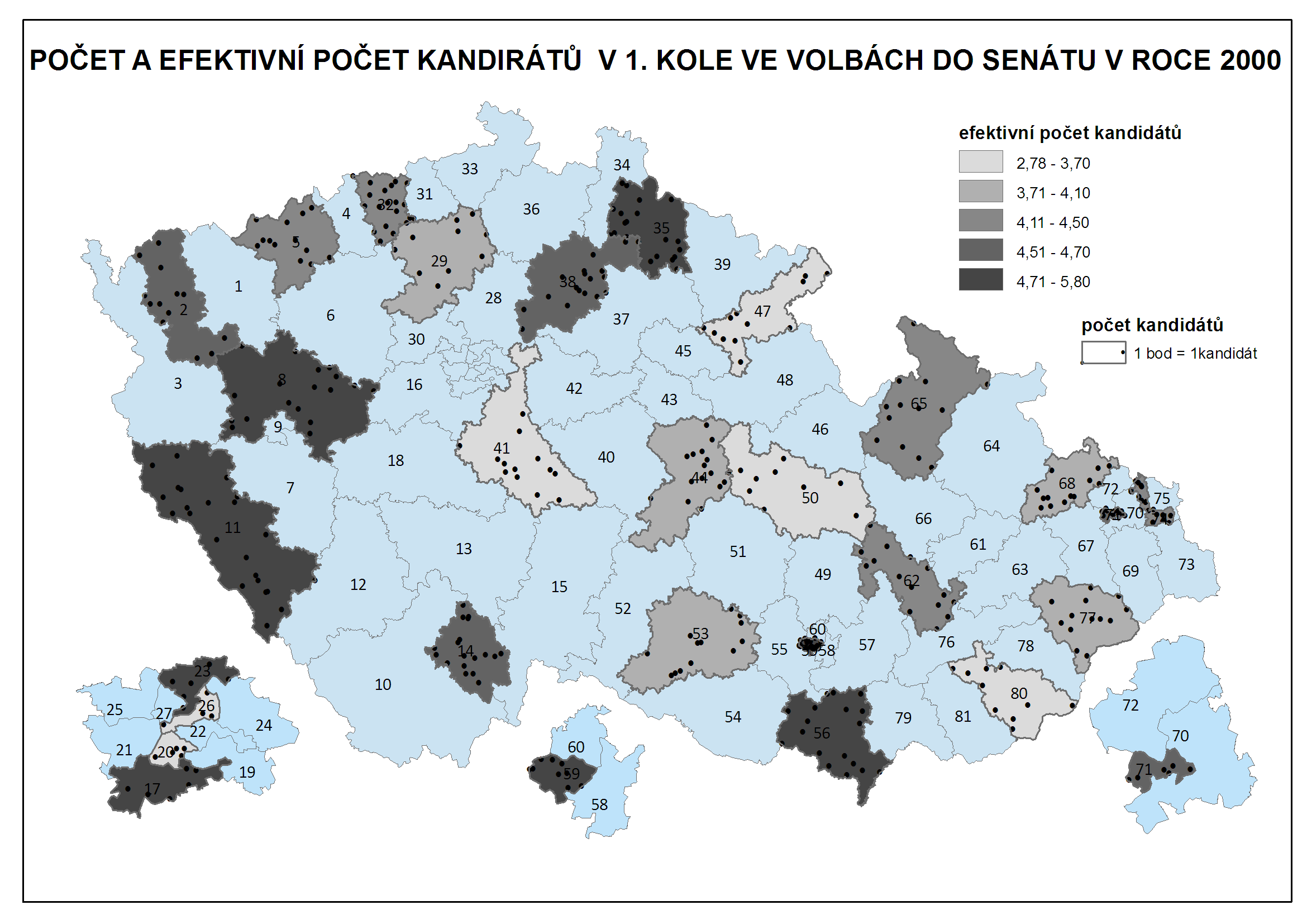 Two types of variables (spatially)
Just related to some space
GDP by country -  it is not equally produced on whole teritory
It is just related to teritory
Choropleth maps
Truly spatial
The data are describing some exact location
Dot maps 

The difference between categorical and cardinal variables are also important
Rules of using colors
Different categories (e.g. Winnig party)
Different colors (e.g. blue, red, green, etc.)
Different quantity (e.g. Electoral turnout)
Different shades of the same color (e.g from light blue to dark blue)
The higher intensity of variable, the darker the color is
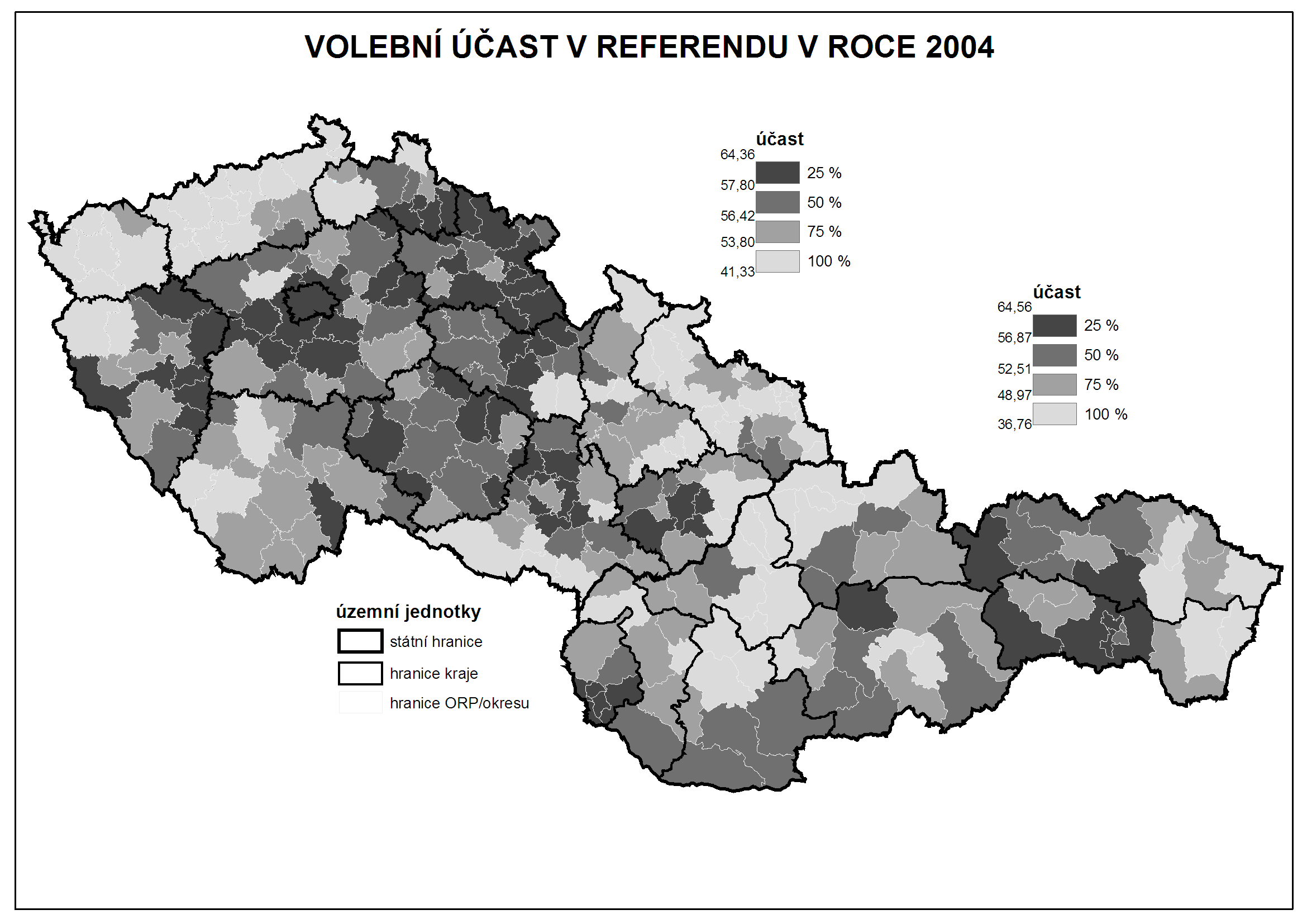 Rules of creating intervals
Equal interval (eg. 0-10,10-20, 20-30,…)
Quantile – in all intervals, number of cases is the same
Natural breaks – unclear meaning
It is possible to combine cartographic visualization with piechart or barchart
What is needed
Data related to some spatial structure
Level of democracy in countries
Unemployment in municipalities
Number of parking places in streets
Or to places itselfs
Location of candidates homes
Location of armed clashes during conflict
Location of powerplants
How tall trees growing on their exact places are?
…
An empty map
The cartographic fature representig given spatial structure
Shapefiles
Contain information about coordinates
Contain information related to coordinates
Contain information about how the map should look

Practically: it consists of about 6 different files, all of them must remain in the same folder
Where to find empty maps?
https://www.diva-gis.org/Data
https://geodata.lib.utexas.edu/
https://datacatalog.worldbank.org/search/dataset/0039368

Open street map
Important things about empty maps
Geographic projection
The same country looks very diferently in different projections
The proper projection has to be selected
It is possible to set it in software
A key between map and data
Something which tells us that the data belongs to units drawn in map
It has to be exactly the same in map and in data
Full names are not best options (e.g. United Kingdom x Great Britain, Czech Republic x Czechia)
Standardized Ids
Usually available for any level of administrative units
Municipalities, counties, regions, states
Often available in official statistics
Spatial key
The data can be connected by the location
The coordinates of data has to be available
Or it must be data already in form of shapefile
How many candidates live in certain area

The map of mentions of places within book (check dubliners by james joyce)
Example of pledges from local electoral manifesto
Parties in local elections often promise the change of ceratain locations
 repair of streets or pawments
Building of playgrounds
Reconstructions of public buildings
These locations can be drawn in map
software
ArcMap
QGis
What to do in software – add empty map
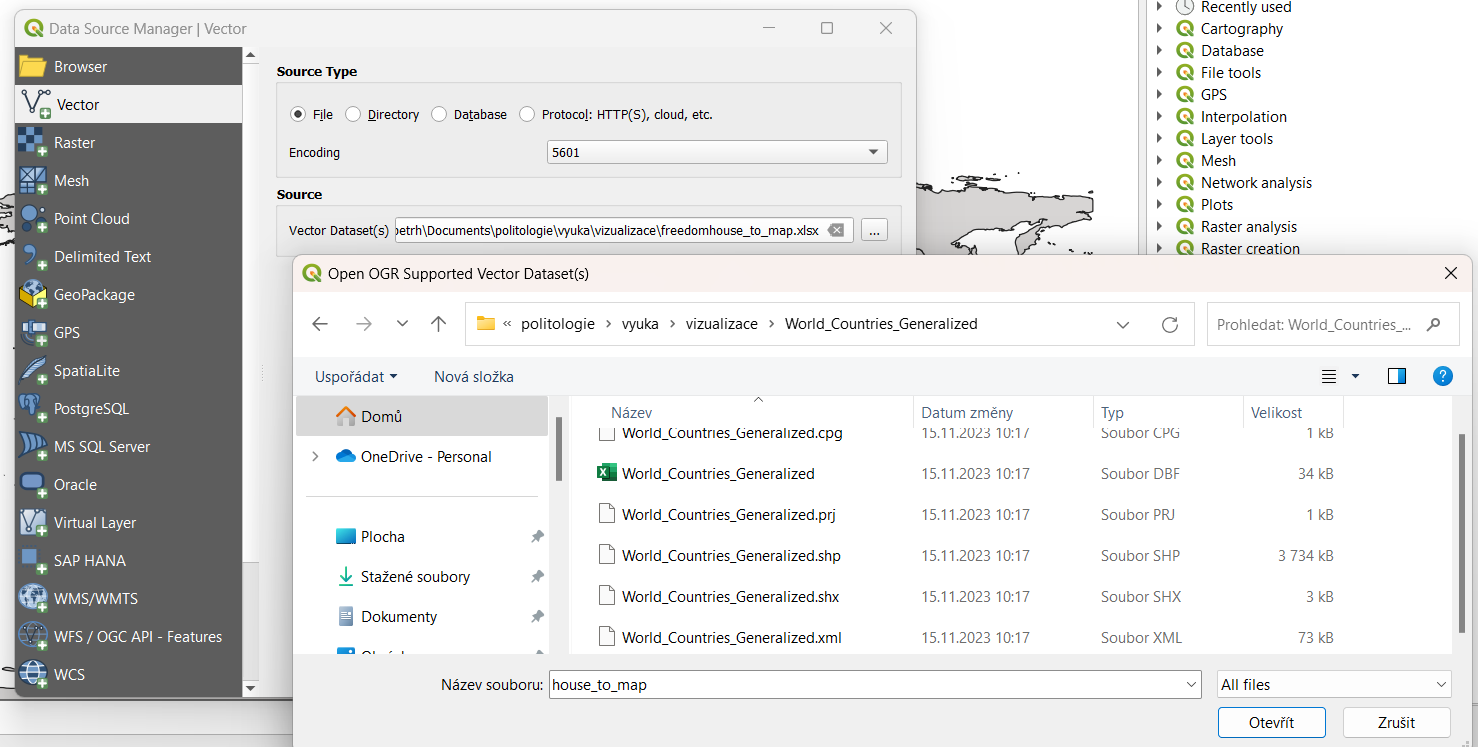 The same procedure to add excel table with data
(Layer - > Add layer -> Add vector layer
	in row „Source“ click on three dots at the end of row and find the 	table in computer)
The qgis environment with added layers
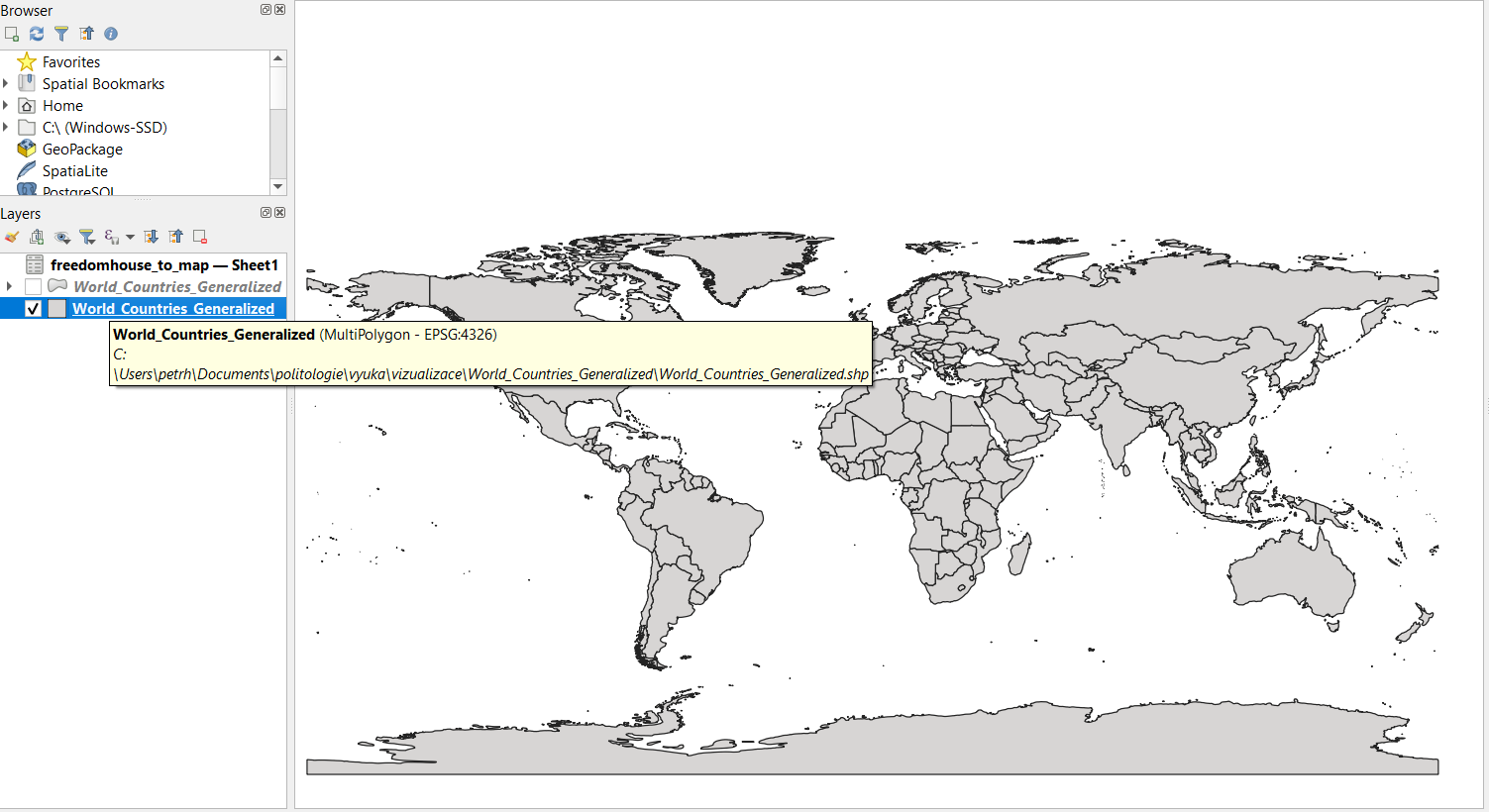 Join data from table to map
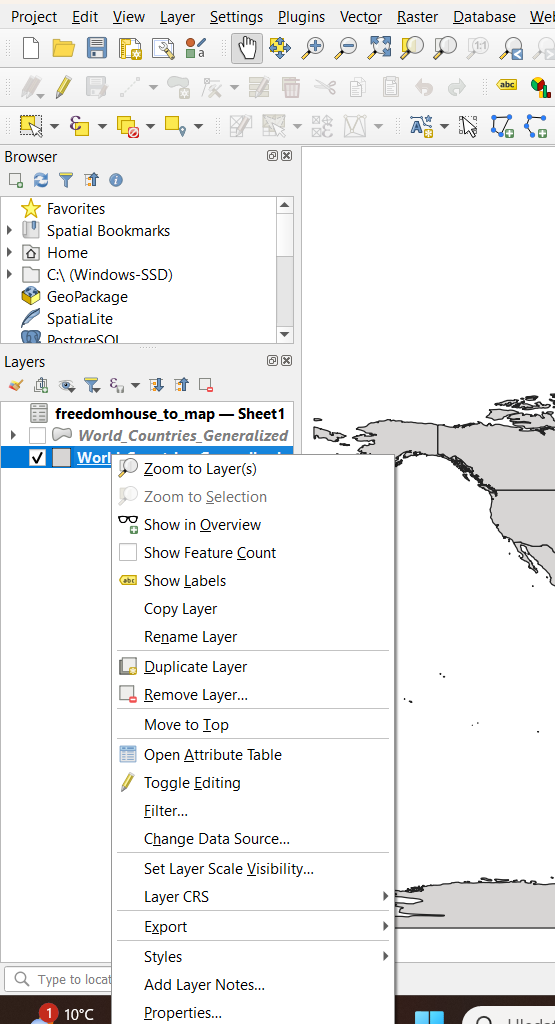 7. Select column in table serving as key
6. Select layer to join to map (table)
4. click on green plus
3. Select „joins“ from left ribbon
2. click on properties
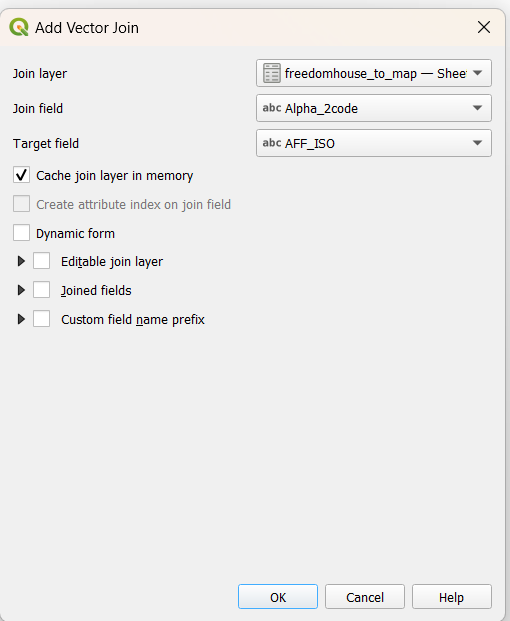 1. Right click on name of layer
7. Select column in map serving as key, names can be different but the map and table has to contain same codes for same territories (but their number can differ)
5. After the click, new window is open
8. Click on OK
9. Click on OK
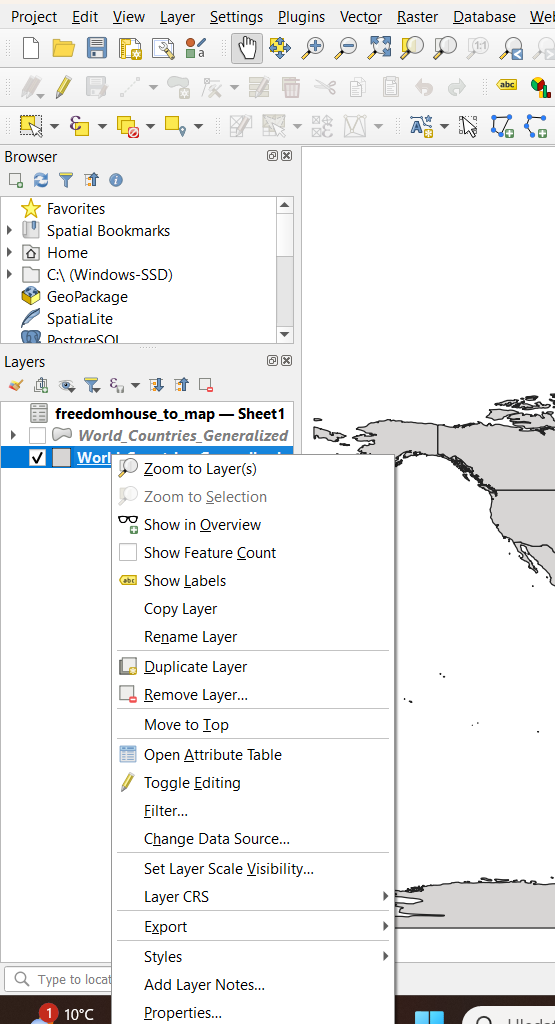 2. click on open attribute table
You can check the join by checking attribute table
New columns are at the end of table
Their names contains name of table (in this case freedomhouse_to_map – sheet1 and original names of columns
There is no new layer, everything is in current map
1. Right click on name of layer
Make a map
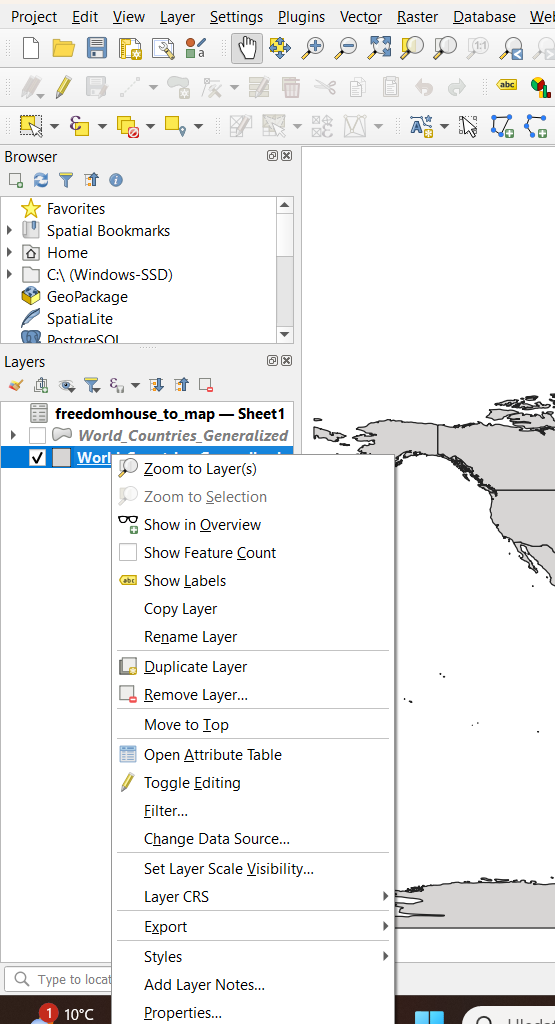 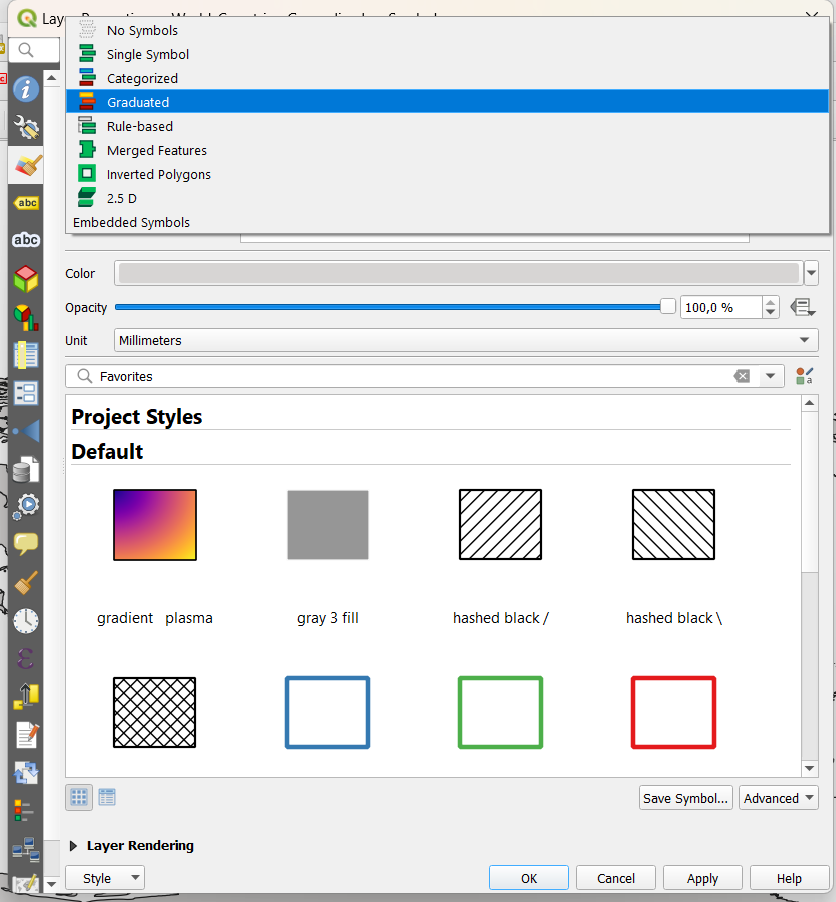 4. Click on row where is currently written „single symbol“ and select „graduated“
3. Select „symbology“ from left ribbon
1. Right click on name of layer
2. click on properties
5. Continue on next slide
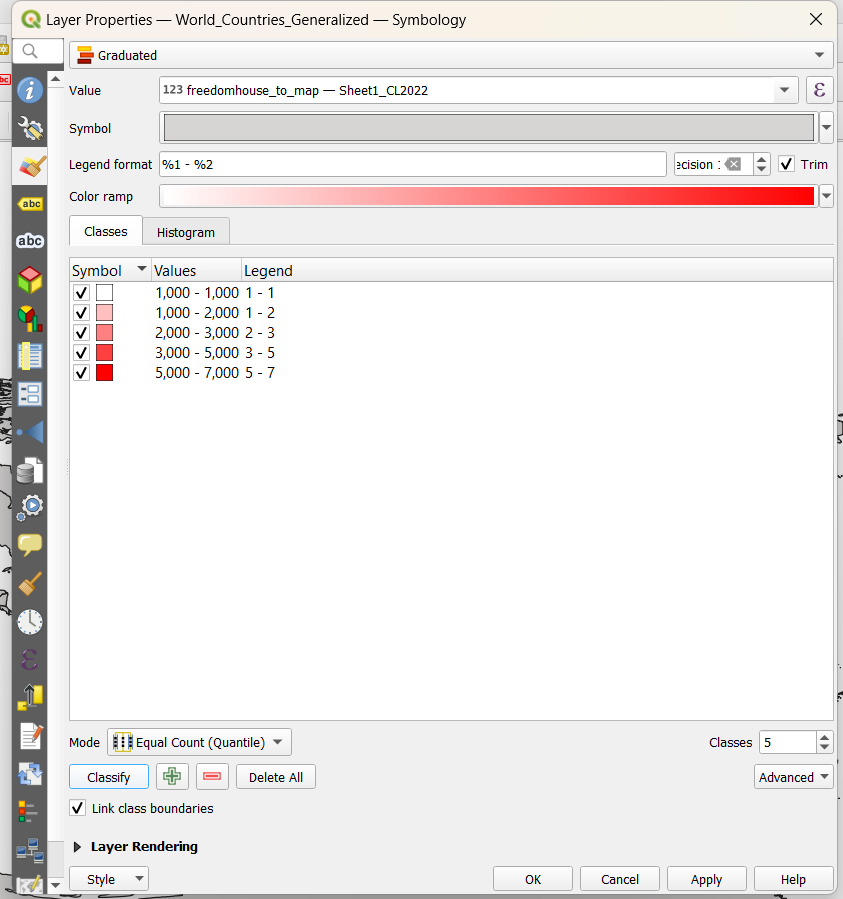 1. Select Variable to show by clickining on triangle here
2. You can set number of decimal places in numbers here
3. Select Color scale
7. After click on classify,  intervals appears here
5. Select Way of making intervals (quantile is usually good option)
4. Select Number of intervals
6. Click on classify
8. Click on OK
Almost final map
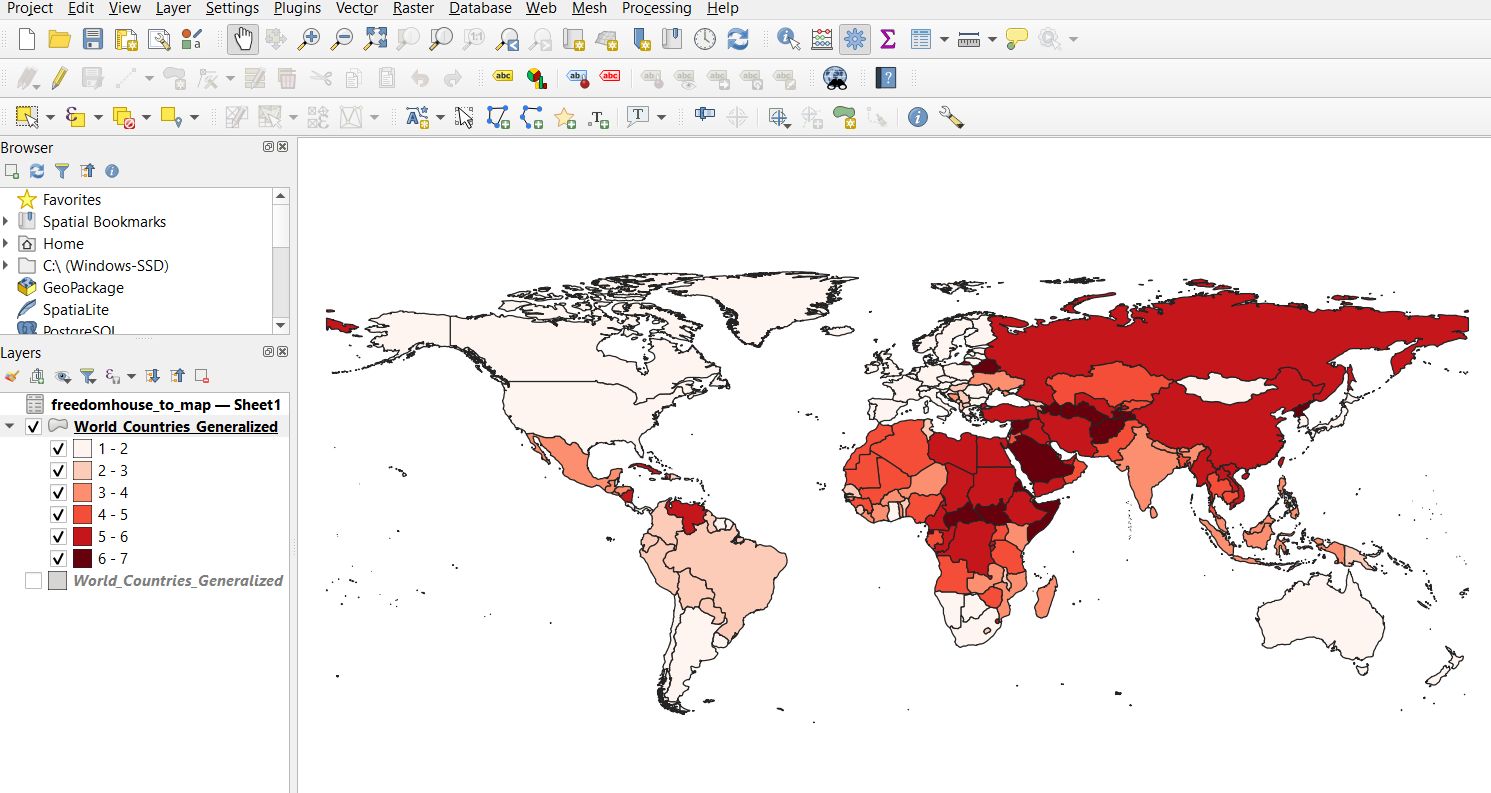 Add map elements (legend, scale, title, etc)- it is done in New Print Layout-after the clic it asks for name, it can be anything
3. select Add Legend from Add item on upper ribbon
1. select Add Map from Add item on upper ribbon
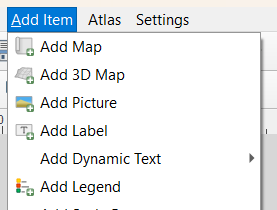 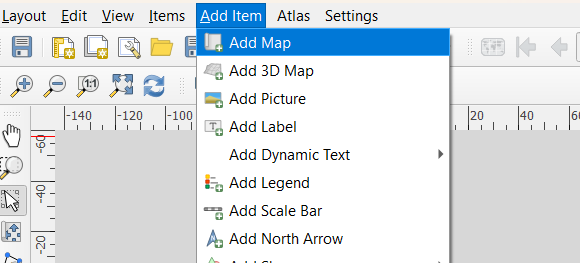 2. and 4. Draw with mouse over white board
This is the final map, now it is possible to export it into pdf or image (PNG as best option)
Another example
Make a map from coordinates
Coordinates have to be stored in csv table
You can make it in excel from any table by „Save as“
It is good to add coordinates after adding map with already defined projection system
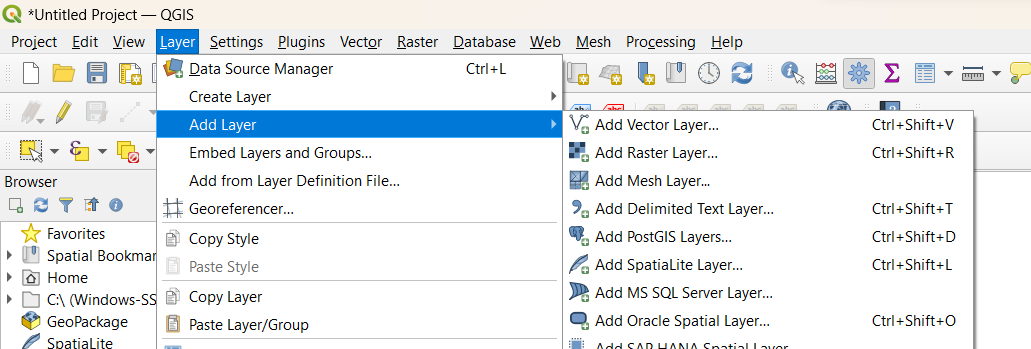 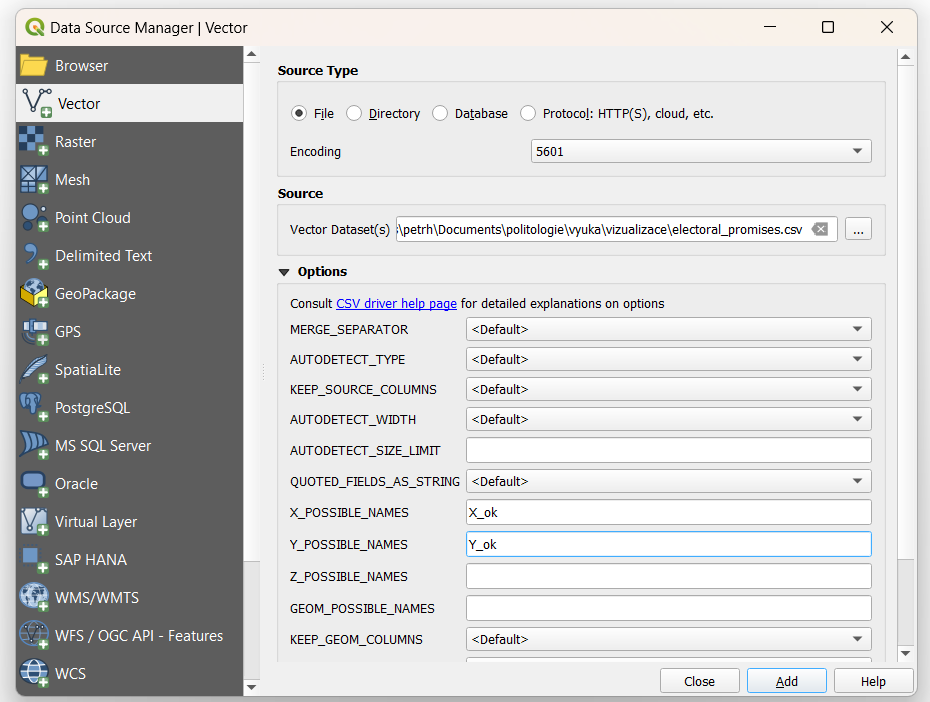 1. The procedure is almost the same as adding map or excel table
2. The only difference is in setting coordinates, the names are written as they are in our CSV file
longitude
latitude
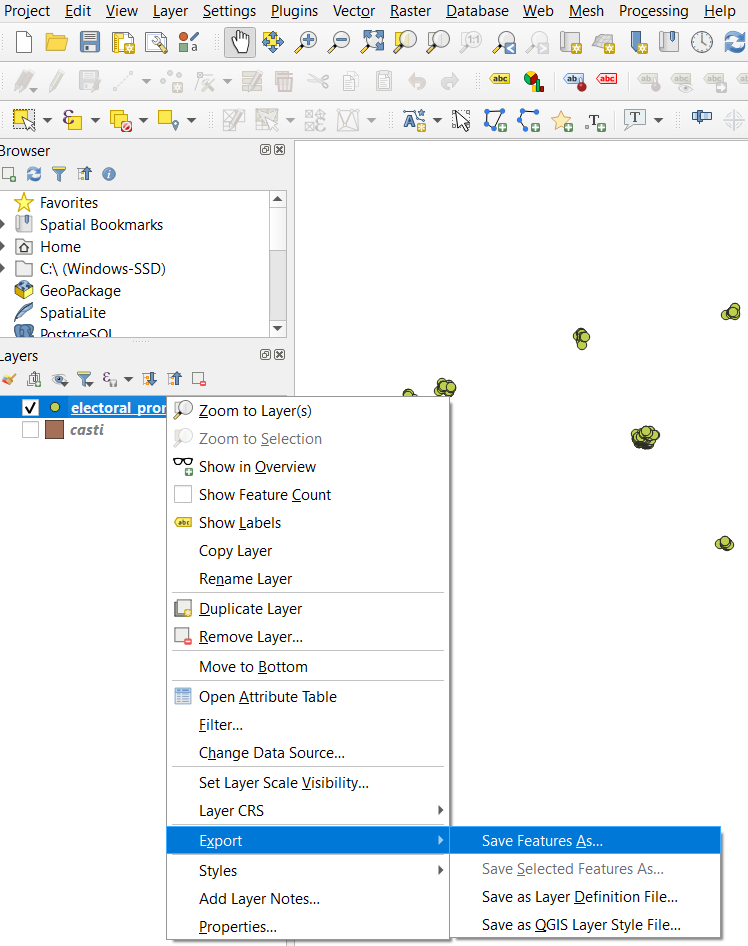 The layer is only temporary file, to make it fully editable, it has to be exported into computer
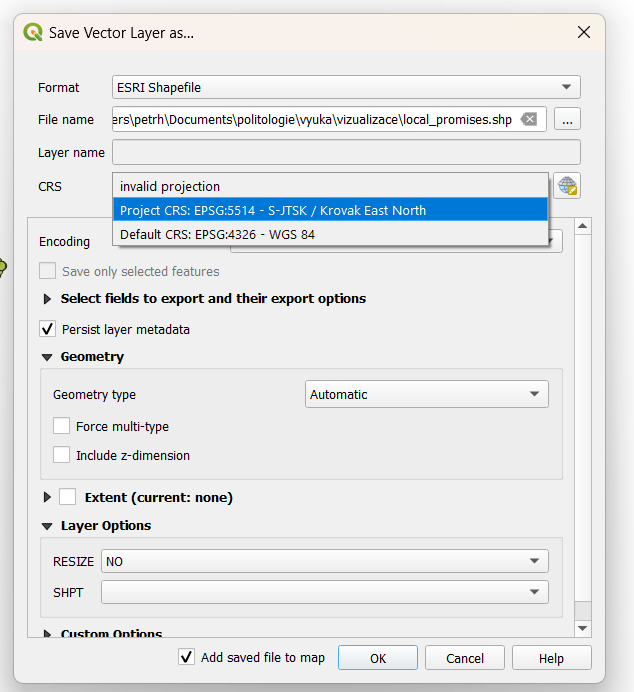 4. It has to be ESRI shapefile selected here
1. Right click on name of layer
5. You set the name for exported layer and place in your computer where to store it
6. Projection system is selected here, for most countries it is WGS-84, but some countries have something different
2. Select export and then click on Save features as
3. New window is open
7. Click on OK
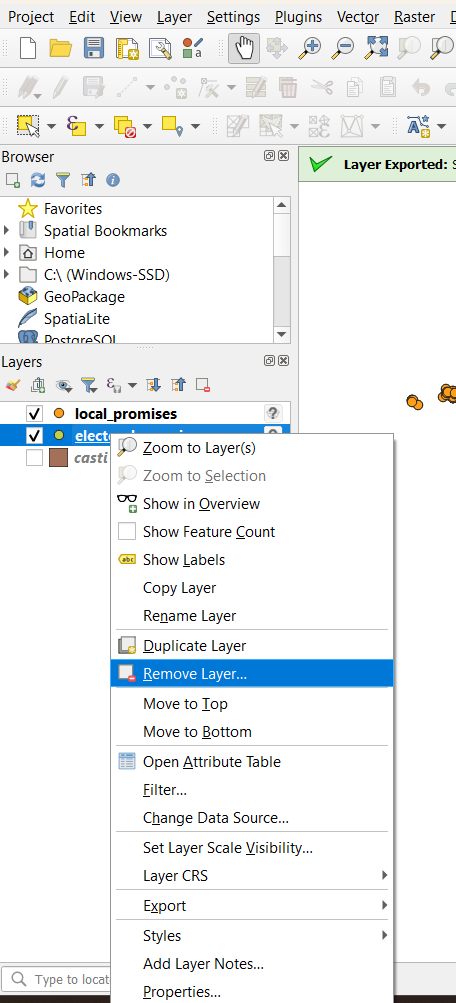 Now the temporary layer can be removed
Be cautius and do not remove the new one
In new table, all numbers except coordinates are classified as text and it is good to make them numbers again, the procedure is on next slide
Right click on name of layer
9. Click on save
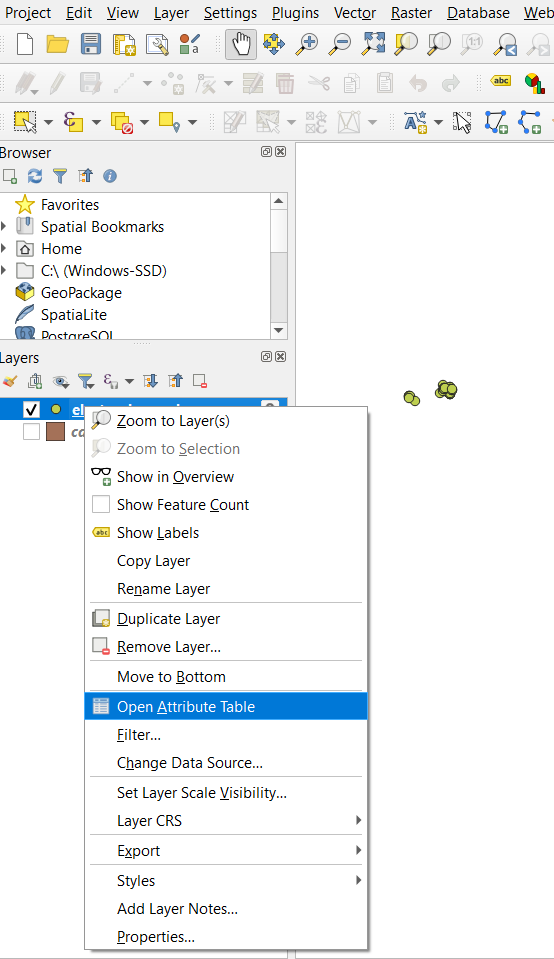 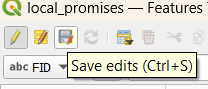 4. click on calculator
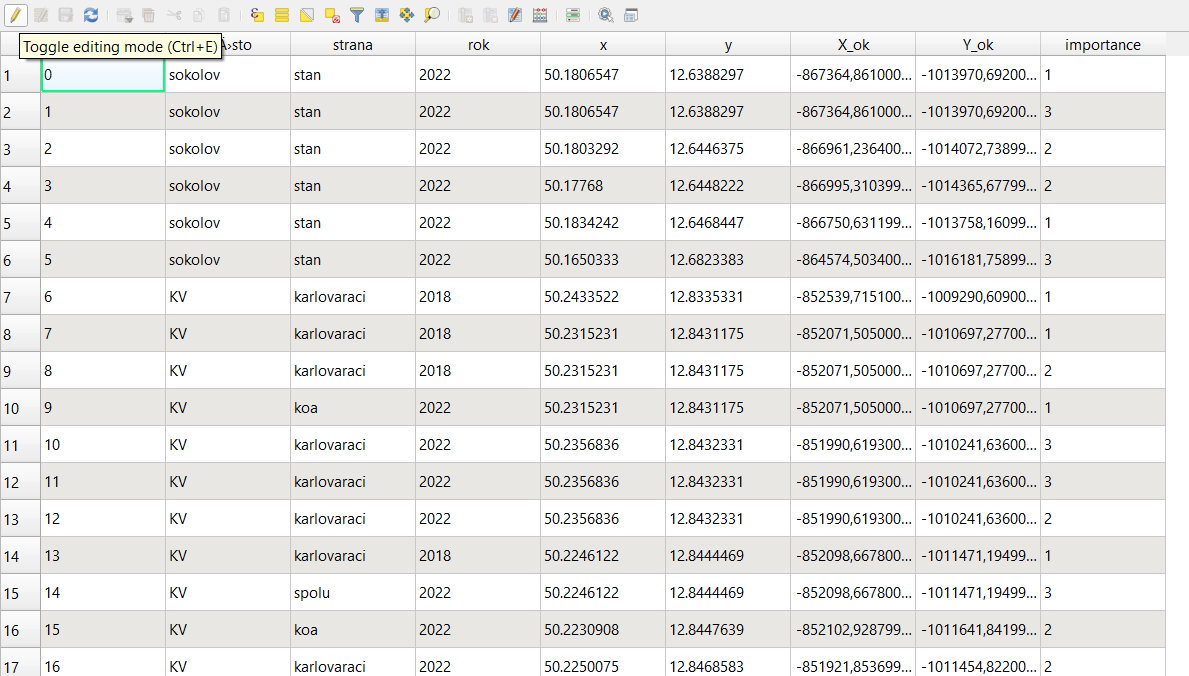 5. New window is open
3. click on edit
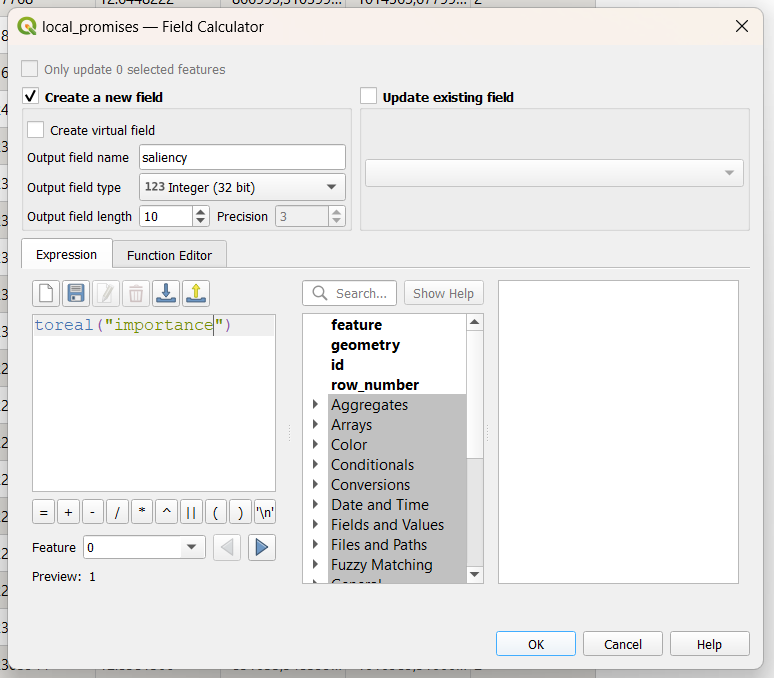 1. Right click on name of layer
6. Set a name for new column here
2. click on open attribute table
7. Here is the place to write expression, toreal or toint are for turning text into number
8. Click on OK
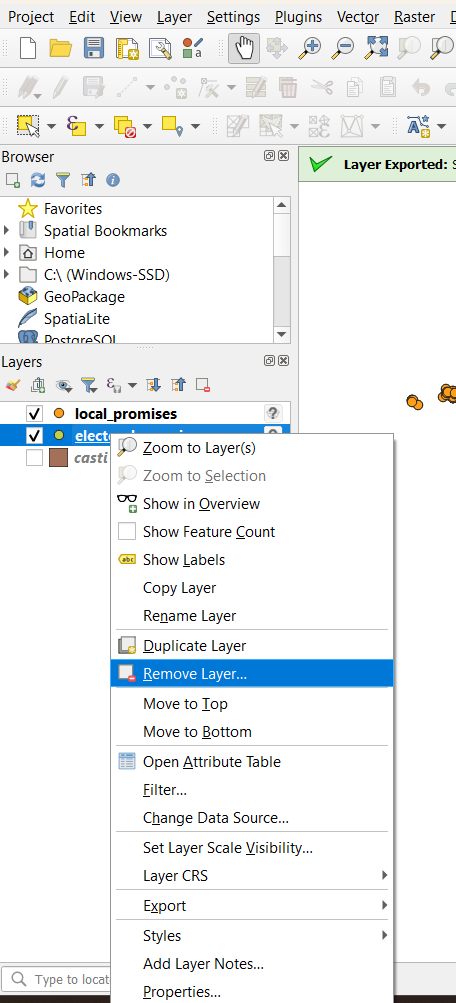 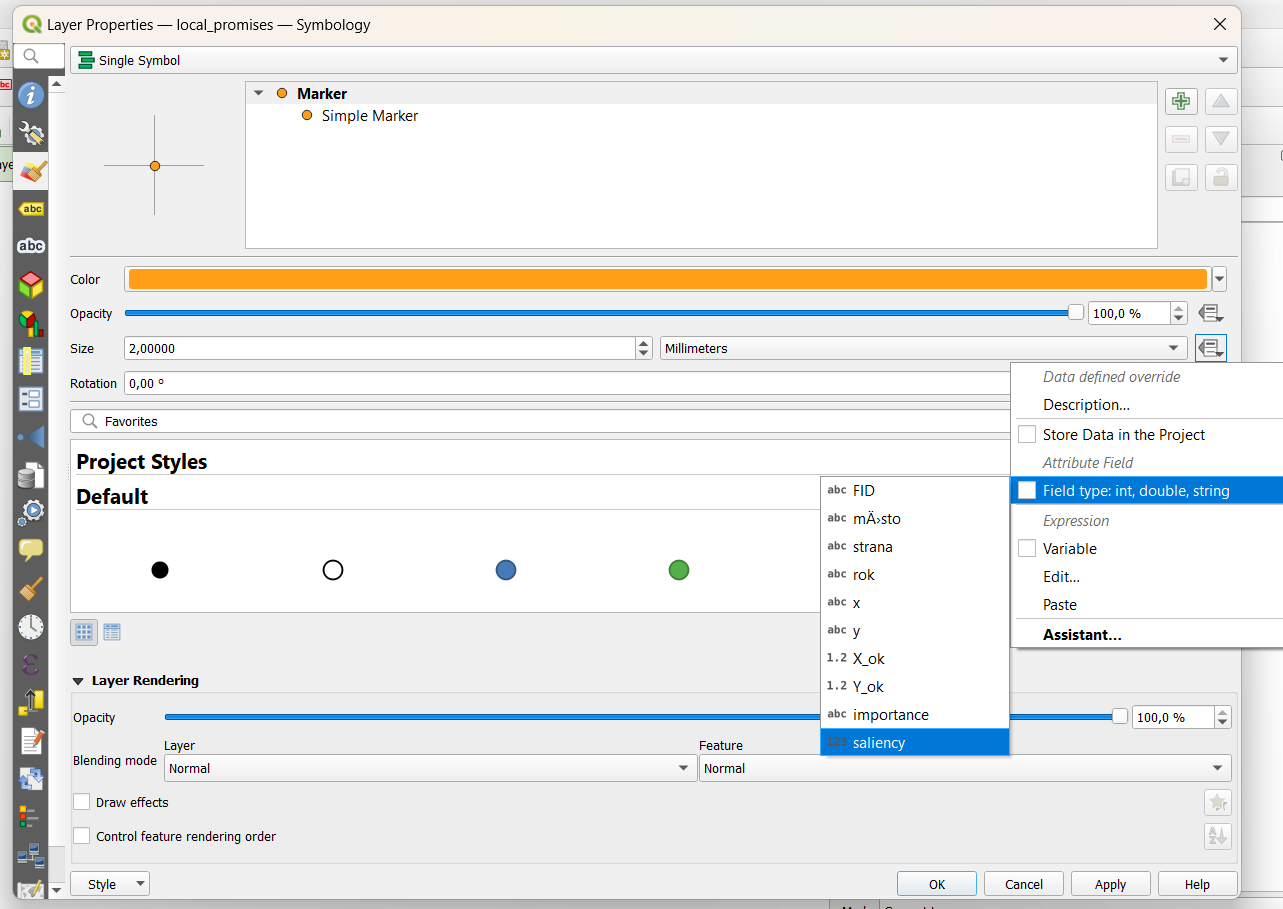 4. Leave single symbol here
3. Select „symbology“ from left ribbon
10. Here set minimum and maximum of the variable
1. Right click on name of layer
5. and 8. click here
2. click on properties
9. Click ok assistant and new window opens
10. Here set minimum and maximum size of dots
11. Click on OK
7. Thick this box and then select variable for making different sizes of dots
12. Click on OK
Spatial join – seves to add information from one layer to another layers
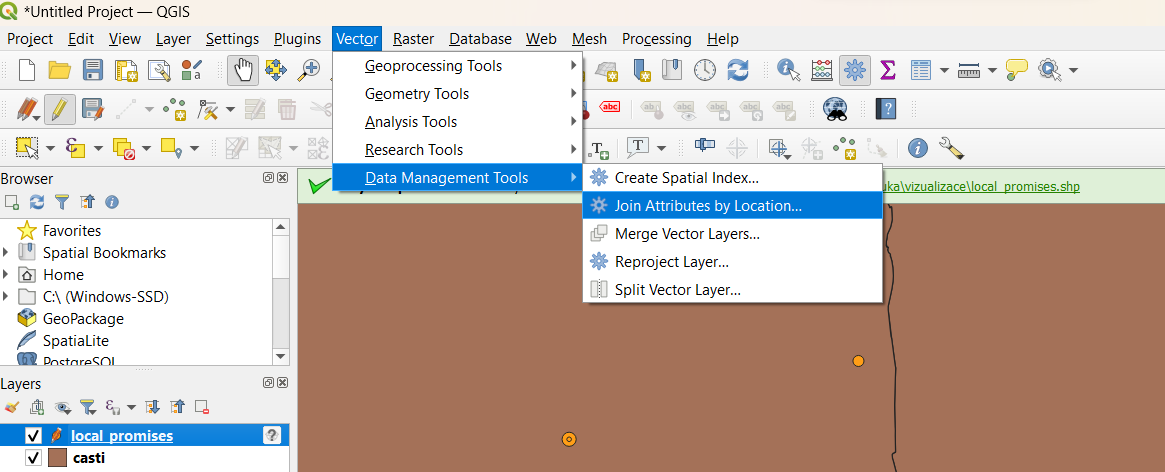 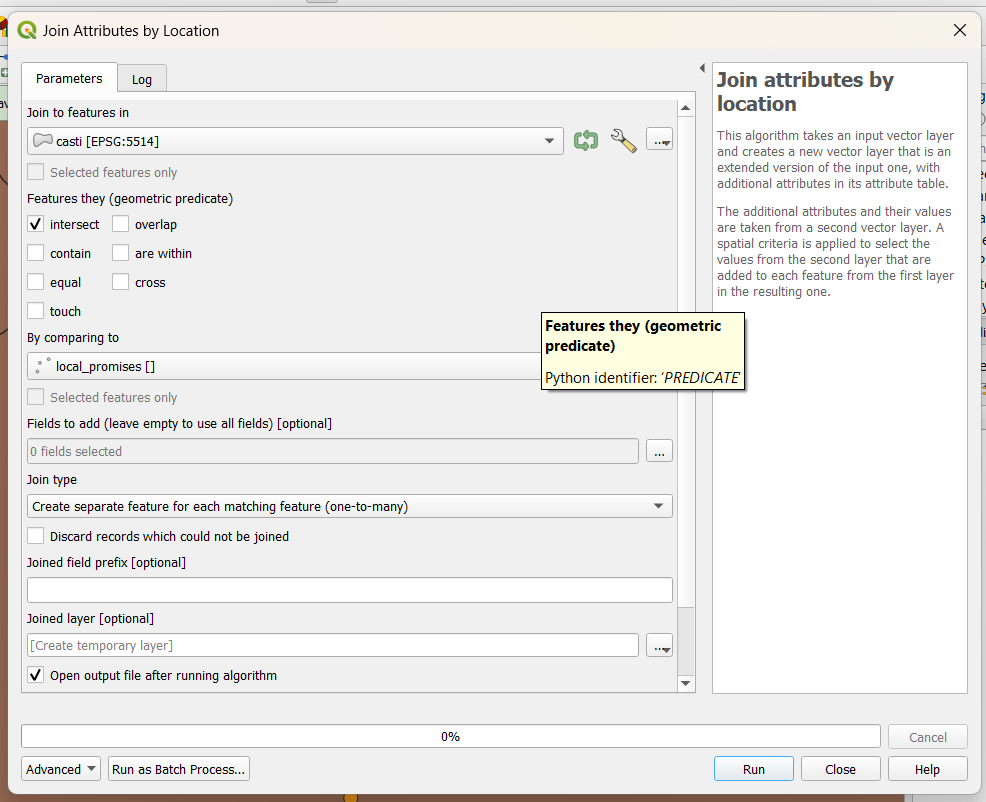 Layer to which the information is added
The way how layers are related
From this layer the information is taken